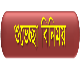 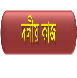 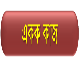 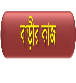 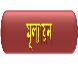 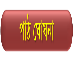 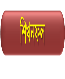 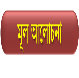 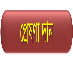 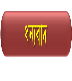 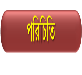 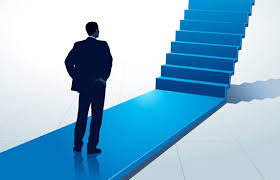 16-Sep-19 10:47 PM
End
Close
Before
Start
After
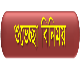 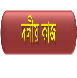 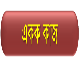 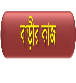 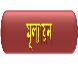 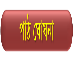 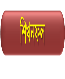 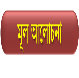 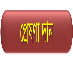 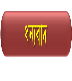 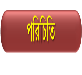 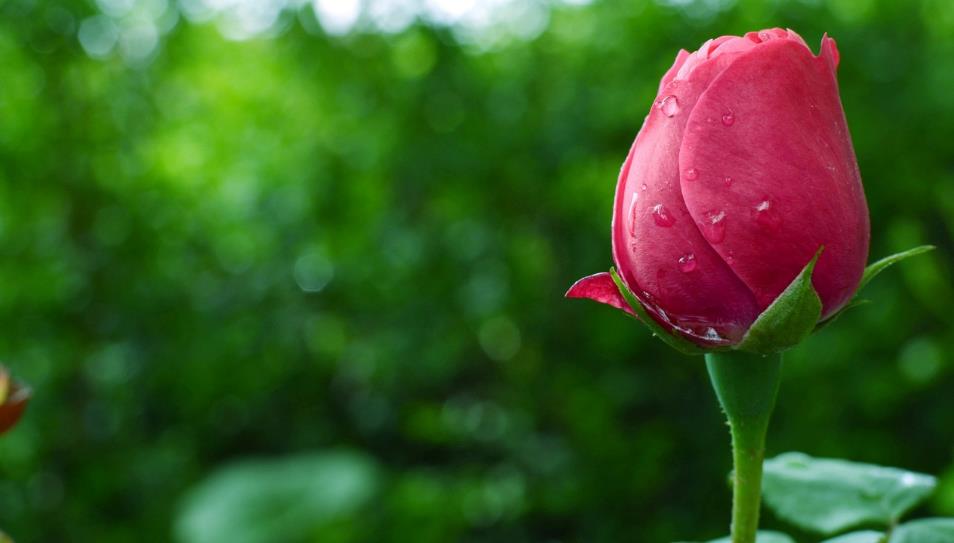 উপস্থিত সকলকে শুভেচ্ছা
End
Close
Before
Stat
After
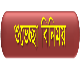 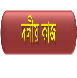 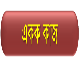 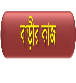 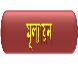 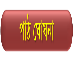 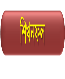 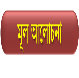 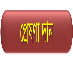 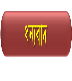 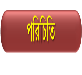 পরিচিতি
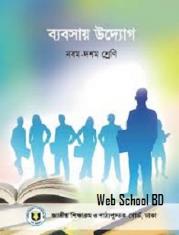 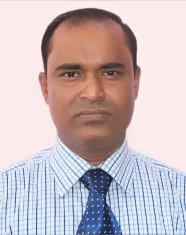 প্রলয় কুমার রায়
সহকারী শিক্ষক
জাহানারা স্মৃতি বালিকা উচ্চ বিদ্যালয়
নেত্রকোনা সদর, নেত্রকোনা।
01716619635
শ্রেণি : নবম- দশম
বিষয় : ব্যবসায় উদ্যোগ
অধ্যায় : নবম (বিপণন)
16-Sep-19 10:48 PM
End
Close
Before
Start
After
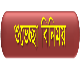 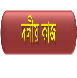 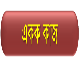 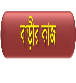 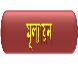 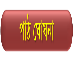 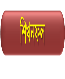 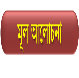 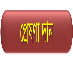 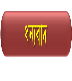 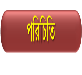 নিচের ছবিগুলো লক্ষ্য করি
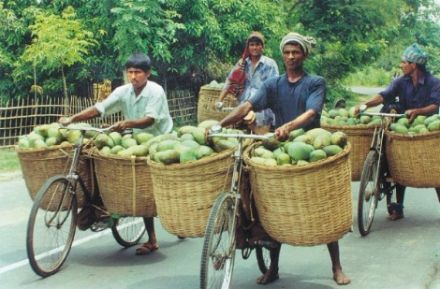 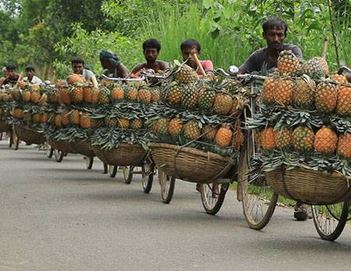 উৎপাদন থেকে বিক্রয় পর্যন্ত এই কাজকে কী বলা হয়?
এগুলো কোথায় নেয়া হচ্ছে?
বিপণন
16-Sep-19 10:48 PM
End
Close
Before
Start
After
[Speaker Notes: ছবি দেখিয়ে চারিপাশের বিভিন্ন বাস্তব উদাহরণের মাধ্যমে বিপণন এর দিকে এগিয়ে যেতে পারি।]
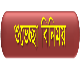 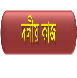 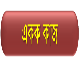 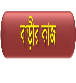 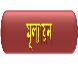 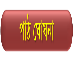 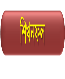 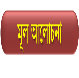 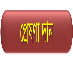 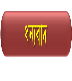 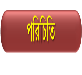 আজকের পাঠের বিষয় -
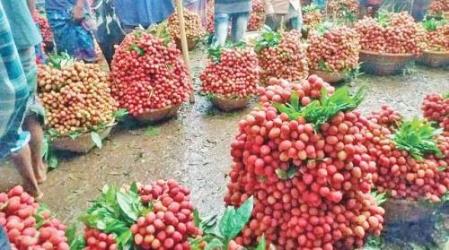 বিপণন
16-Sep-19 10:48 PM
End
Close
Before
Start
After
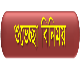 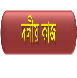 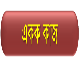 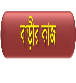 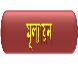 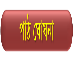 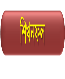 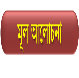 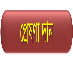 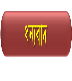 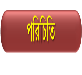 শিখনফল
এ পাঠ শেষে শিক্ষার্থীরা-
1.
বিপণনের ধারণা বর্ণনা করতে পারবে।
2.
বিপণনের কার্যাবলি ব্যাখ্যা করতে পারবে।
16-Sep-19 10:48 PM
End
Close
Before
Start
After
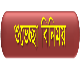 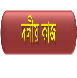 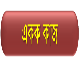 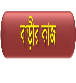 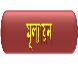 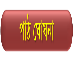 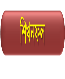 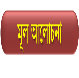 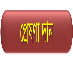 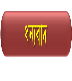 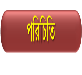 বিপণনের ধারণা
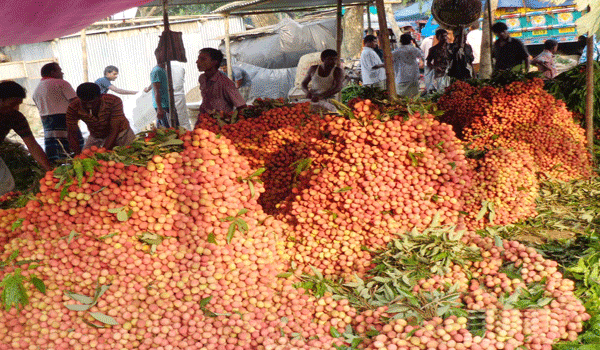 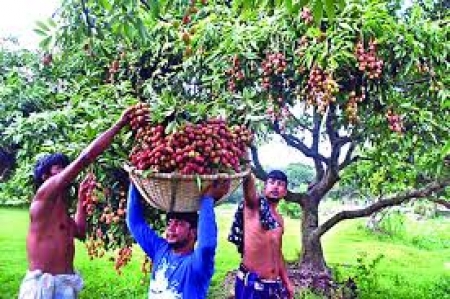 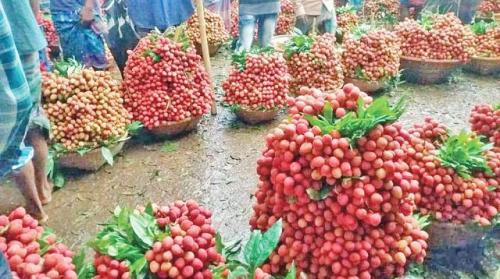 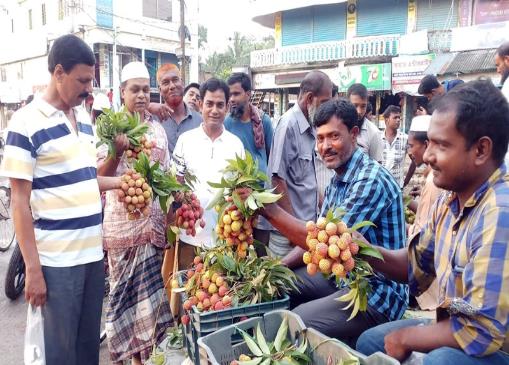 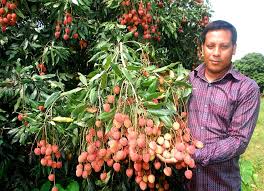 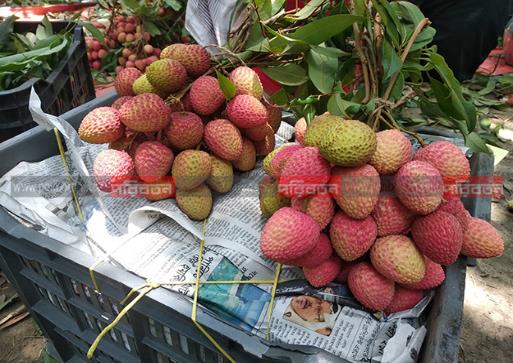 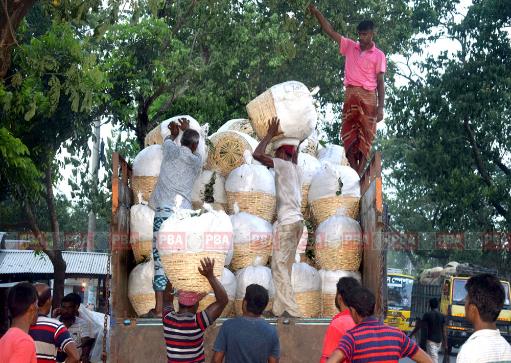 খুচরা বাজার
প্রমিতকরণ ও পর্যায়িতকরণ
পাইকারি বাজার
পন্য পরিবহন
পন্য সংগ্রহ
পন্য সংরক্ষণ
পন্য উৎপাদন
16-Sep-19 10:47 PM
End
Close
Before
Start
After
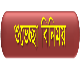 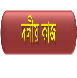 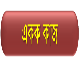 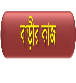 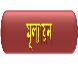 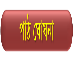 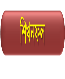 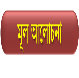 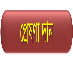 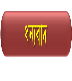 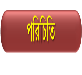 পন্য-দ্রব্য বা সেবা সামগ্রী উৎপাদনকারী থেকে ভোক্তা বা ব্যবহারকারীর নিকট পৌঁছে দেওয়া পর্যন্ত সকল কাজকে বিপণন বা বাজারজাতকরণ বলে।
16-Sep-19 10:48 PM
End
Close
Before
Start
After
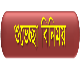 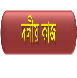 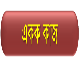 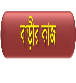 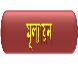 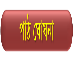 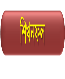 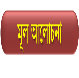 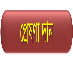 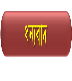 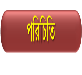 একক কাজ
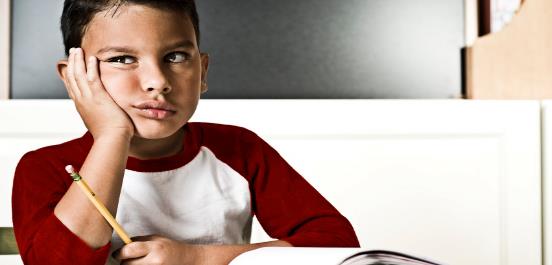 বিপণন কাকে বলে?
16-Sep-19 10:48 PM
End
Close
Before
Start
After
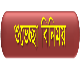 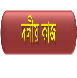 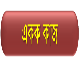 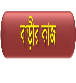 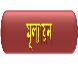 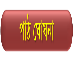 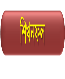 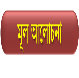 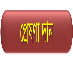 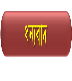 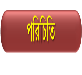 বিপণনের কার্যাবলি
16-Sep-19 10:48 PM
End
Close
Before
Start
After
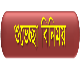 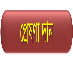 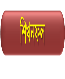 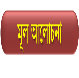 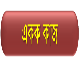 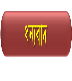 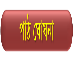 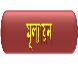 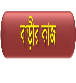 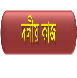 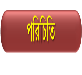 বিপণনের কার্যাবলি
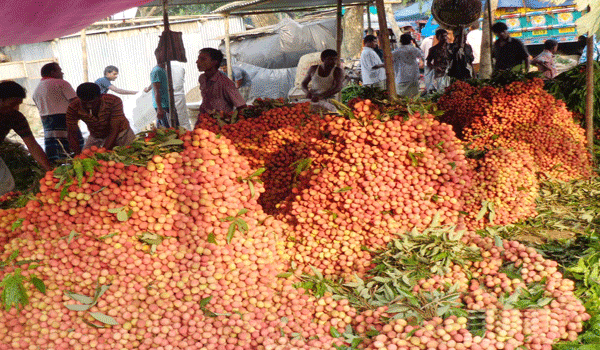 ক্রয়
16-Sep-19 10:48 PM
End
Close
Before
Start
After
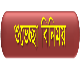 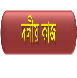 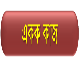 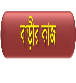 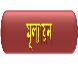 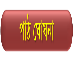 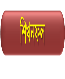 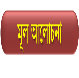 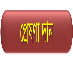 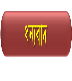 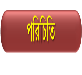 বিপণনের কার্যাবলি
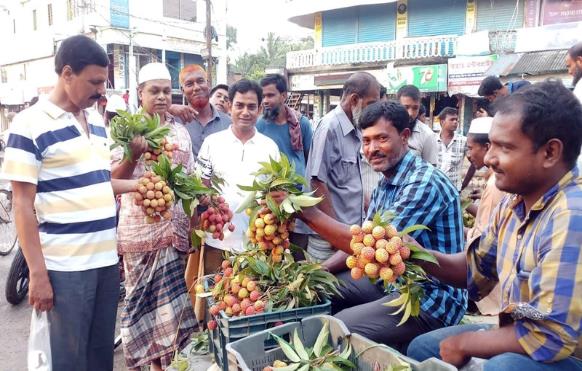 বিক্রয়
16-Sep-19 10:48 PM
End
Close
Before
Start
After
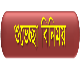 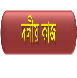 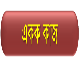 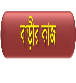 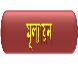 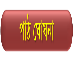 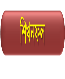 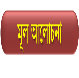 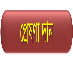 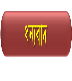 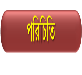 বিপণনের কার্যাবলি
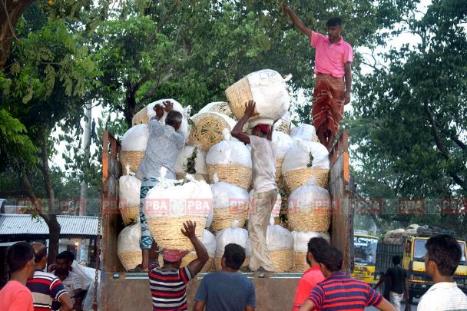 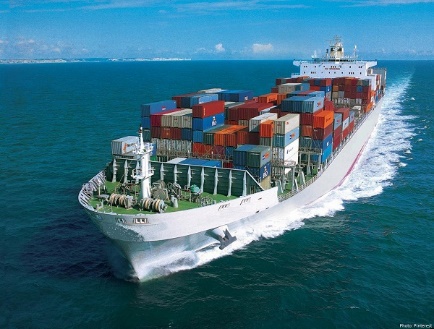 পরিবহণ
16-Sep-19 10:48 PM
End
Close
Before
Start
After
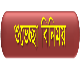 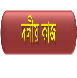 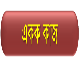 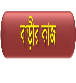 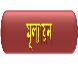 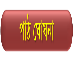 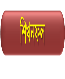 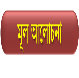 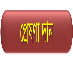 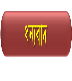 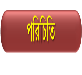 বিপণনের কার্যাবলি
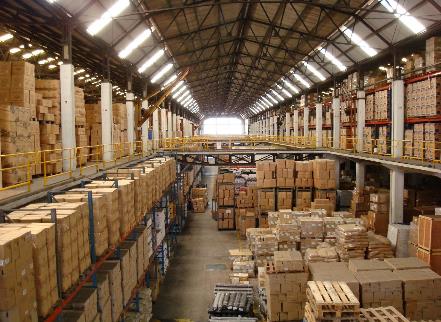 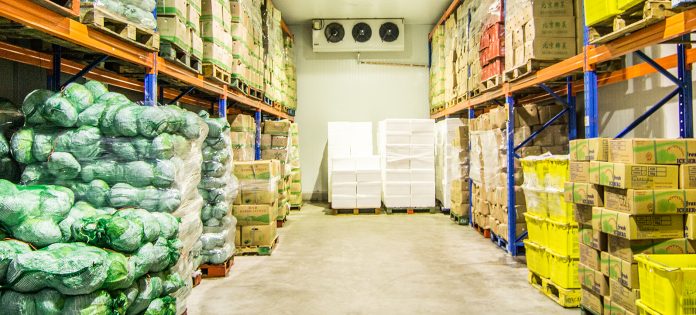 গুদামজাতকরণ
16-Sep-19 10:48 PM
End
Close
Before
Start
After
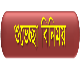 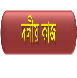 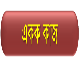 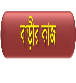 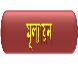 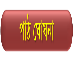 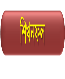 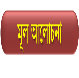 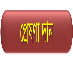 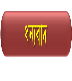 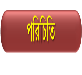 বিপণনের কার্যাবলি
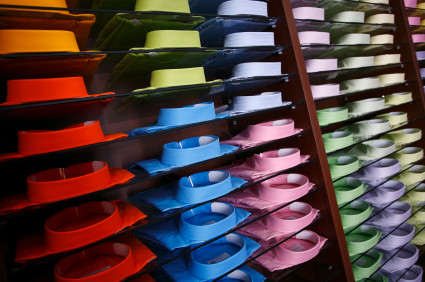 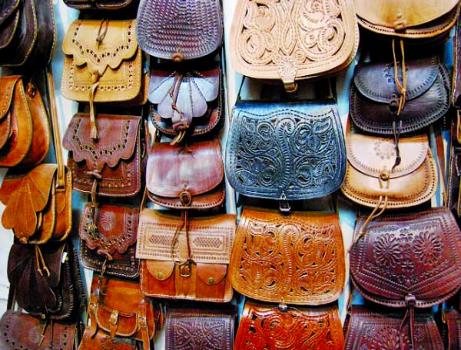 প্রমিতকরণ
16-Sep-19 10:48 PM
End
Close
Before
Start
After
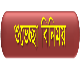 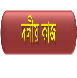 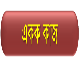 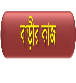 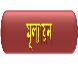 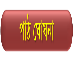 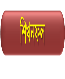 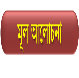 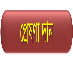 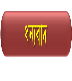 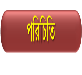 বিপণনের কার্যাবলি
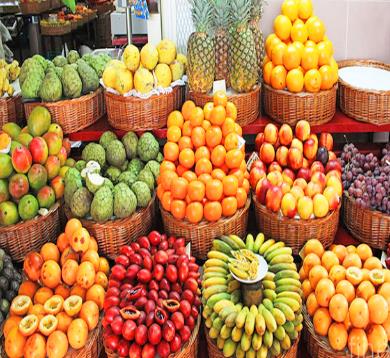 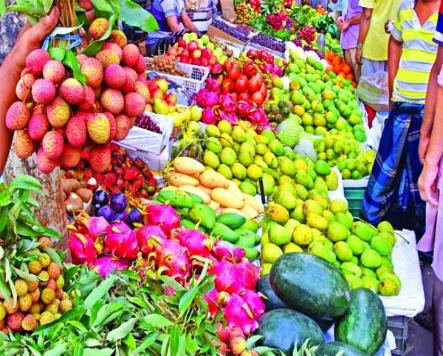 পর্যায়িতকরণ
16-Sep-19 10:48 PM
End
Close
Before
Start
After
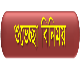 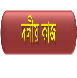 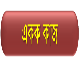 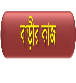 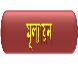 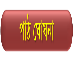 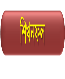 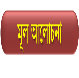 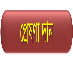 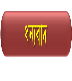 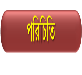 বিপণনের কার্যাবলি
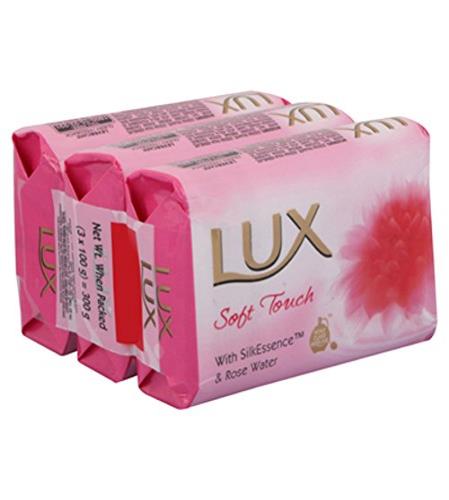 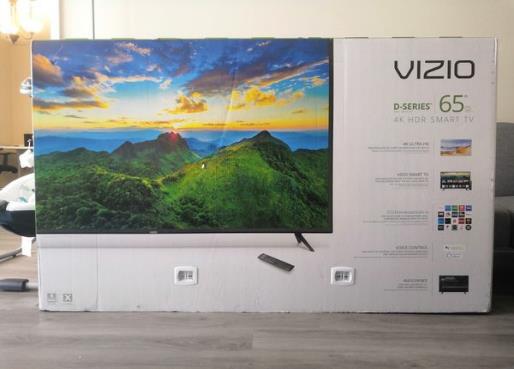 মোড়কিকরণ
16-Sep-19 10:48 PM
End
Close
Before
Start
After
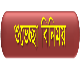 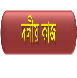 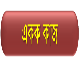 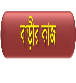 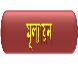 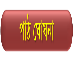 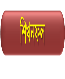 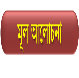 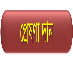 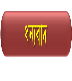 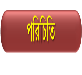 বিপণনের কার্যাবলি
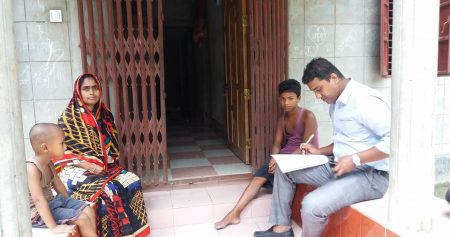 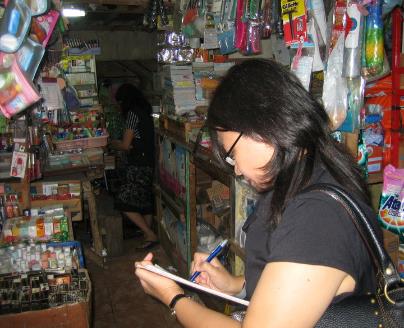 তথ্য সংগ্রহ
16-Sep-19 10:48 PM
End
Close
Before
Start
After
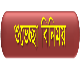 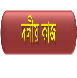 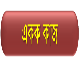 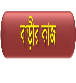 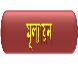 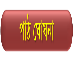 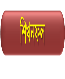 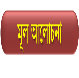 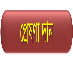 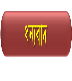 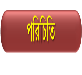 বিপণনের কার্যাবলি
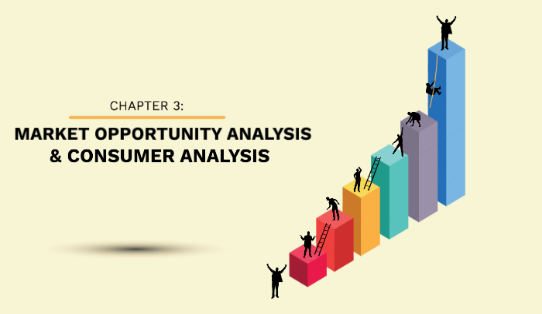 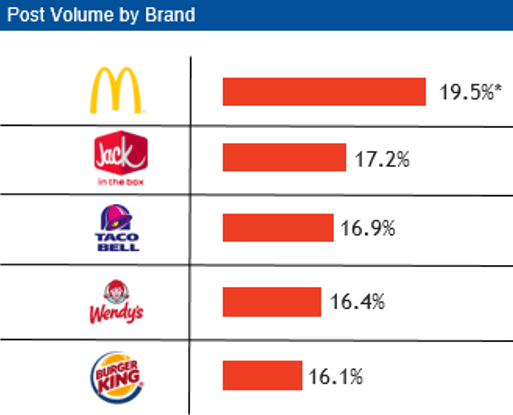 ভোক্তা বিশ্লেষণ
16-Sep-19 10:48 PM
End
Close
Before
Start
After
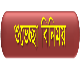 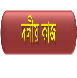 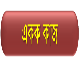 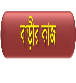 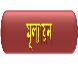 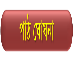 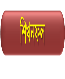 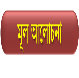 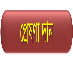 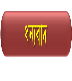 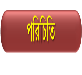 দলীয় কাজ
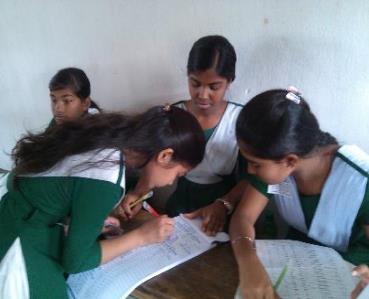 ব্যবসায় ক্ষেত্রে বিপণনের গুরুত্ব চিহ্নিত কর।
16-Sep-19 10:48 PM
End
Close
Before
Stat
After
৩। মান অনুযায়ী পণ্যকে বিভিন্ন শ্রেণিতে ভাগ  
    করাকে কী বলে?
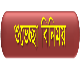 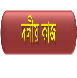 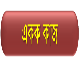 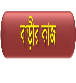 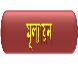 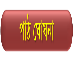 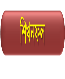 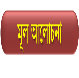 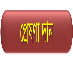 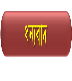 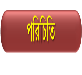 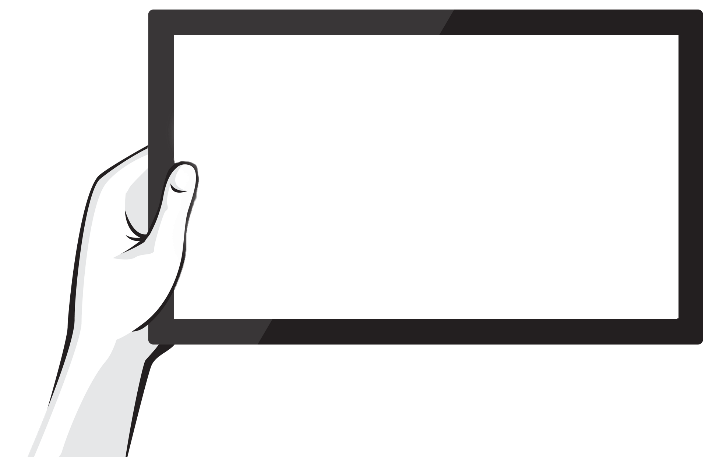 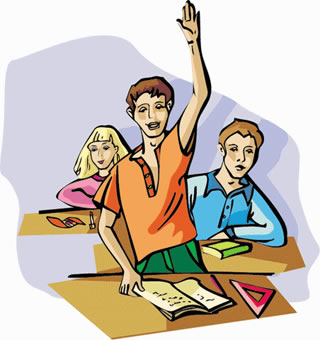 2। কী দ্বারা পণ্যকে আকর্ষণীয় করা যায়?
৪। প্রমিতকরণ কী?
শিক্ষার্থীদের জন্য প্রশ্ন (মূল্যায়ন)
১। বিপণনের অপর নাম কী?
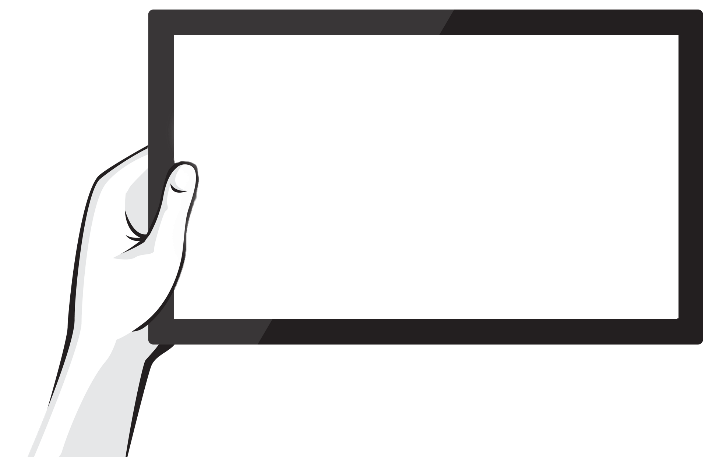 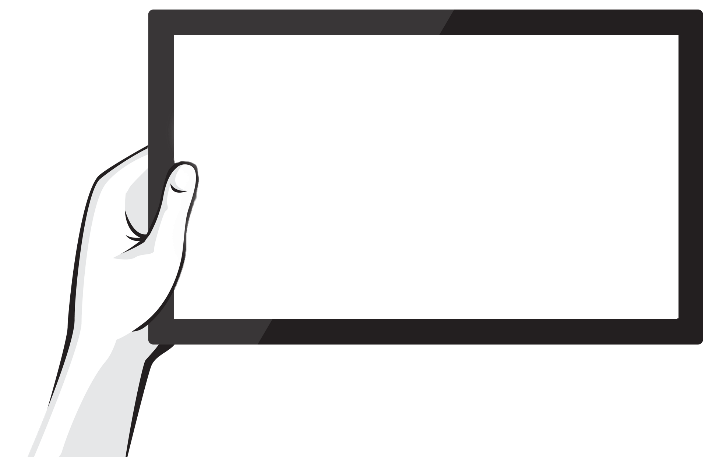 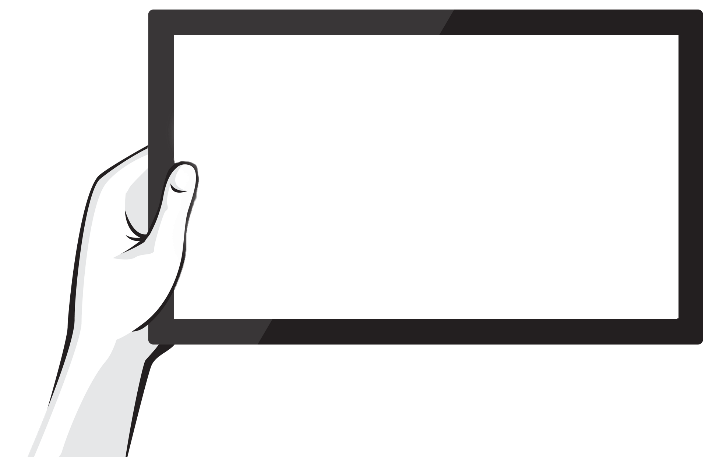 16-Sep-19 10:48 PM
End
Close
Before
Stat
After
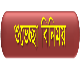 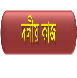 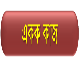 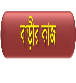 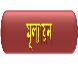 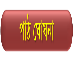 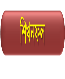 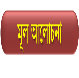 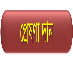 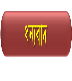 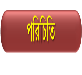 বাড়ির কাজ
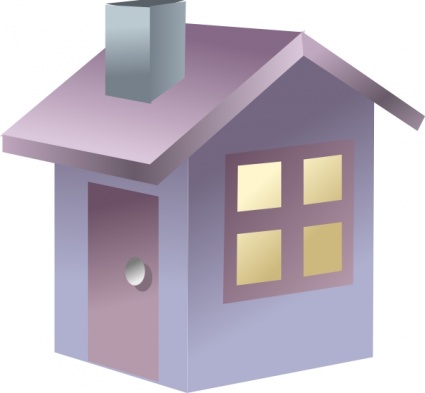 তোমার এলাকায় একজন উৎপাদনকারীর উৎপাদিত পণ্য বিপণন সম্পর্কে তথ্য সংগ্রহ করে আনবে।
16-Sep-19 10:48 PM
End
Close
Before
Stat
After
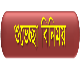 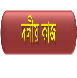 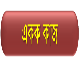 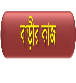 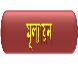 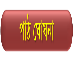 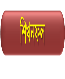 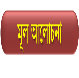 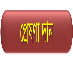 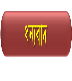 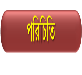 ধ
ন্য
দ
বা
16-Sep-19 10:48 PM
End
Close
Before
Stat
After